ФГБОУ ВО ПЕНЗЕНСКИЙ ГАУ
Законодательное противодействиераспространению террористических материалов в Интернете
План:
Международное законодательство в сфере свободы информации.
Конституция РФ.
Закон РФ от 27.12.1991 № 2124-1 (ред. от 03.07.2016) «О средствах массовой информации».
Постановление Правительства Российской Федерации от 16 марта 2009 г. № 228 «О Федеральной службе по надзору в сфере связи, информационных технологий и массовых коммуникаций».
Полномочия Роскомнадзора.
Полный перечень экстремистских организаций и материалов.
Международное законодательство в сфере свободы информации
Всеобщая декларация прав человека.
Международный пакт о гражданских и политических правах.
Европейская конвенция о защите прав человека и основных свобод.
Всеобщая декларация прав человека
«Каждый человек имеет право на свободу убеждений и на свободное их выражение; это право включает свободу беспрепятственно придерживаться своих убеждений и свободу искать, получать и распространять информацию любыми средствами, независимо от государственных границ».
Международный пакт о гражданских и политических правах
Статья 20 Пакта позволяет государству запретить в своих законах пропаганду войны, разжигание национальной, расовой или религиозной ненависти, подстрекательство к дискриминации, вражде или насилию над людьми.
Статья 19 позволяет ограничивать свободу слова и мнений только в двух случаях:
для защиты прав и репутации человека, 
для охраны государственной безопасности, общественного порядка, здоровья и нравственности населения.
Европейская конвенция о защите прав человекаи основных свобод
Статья 10 («Свобода выражения мнения») Европейской конвенции гласит:
«1. Каждый имеет право свободно выражать свое мнение. Это право включает свободу придерживаться своего мнения и свободу получать и распространять информацию и идеи без какого-либо вмешательства со стороны публичных властей и независимо от государственных границ, телевизионных или кинематографических предприятий.
2.  Осуществление этих свобод, налагающее обязанности и ответственность, может быть сопряжено с определенными формальностями, условиями, ограничениями или санкциями, которые предусмотрены законом и необходимы в демократическом обществе в интересах национальной безопасности, территориальной целостности или общественного порядка, в целях предотвращения беспорядков или преступлений, для охраны здоровья и нравственности, защиты репутации или прав других лиц, предотвращения разглашения информации, полученной конфиденциально, или обеспечения авторитета и беспристрастности правосудия».
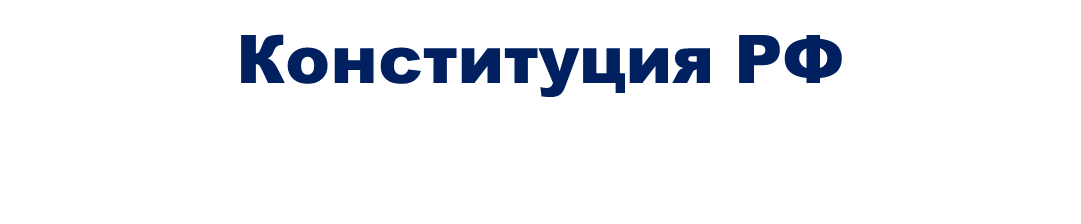 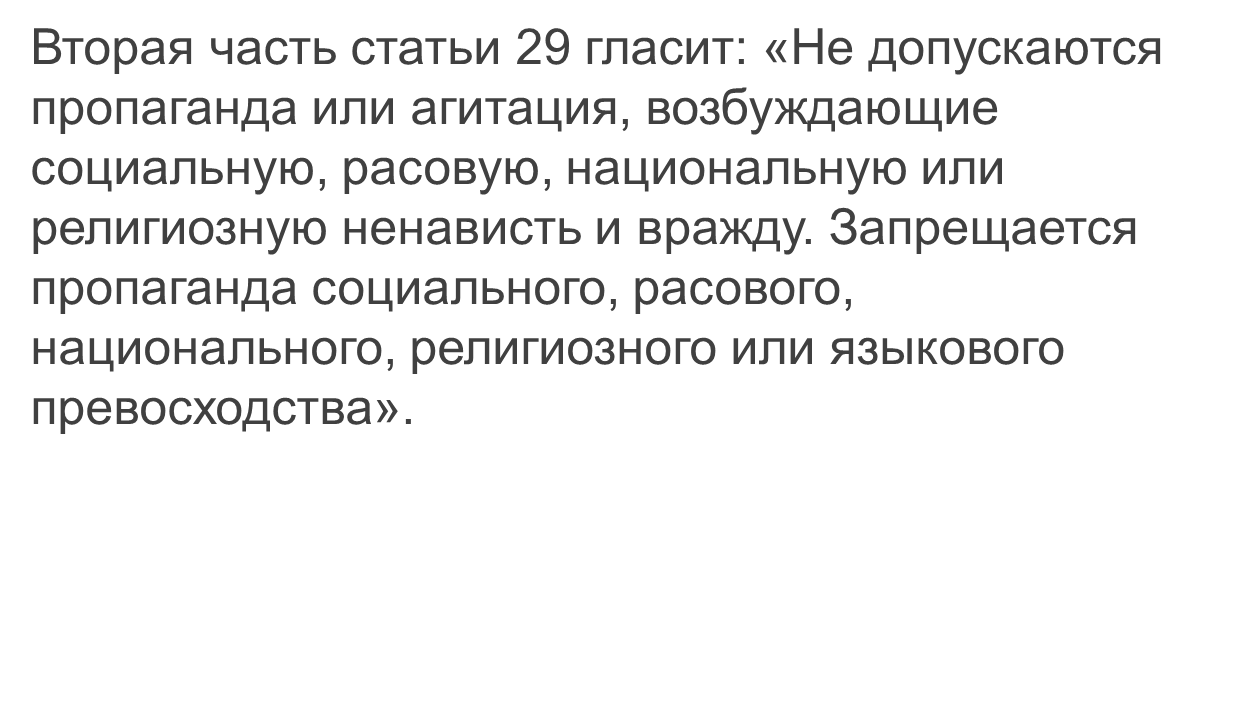 Закон РФ от 27.12.1991 № 2124-1 (ред. от 03.07.2016) «О средствах массовой информации»
Не допускается использование средств массовой информации в целях совершения уголовно наказуемых деяний, для распространения материалов, содержащих публичные призывы к осуществлению террористической деятельности или публично оправдывающих терроризм, других экстремистских материалов.
Запрещается распространение информации об общественном объединении или иной организации, включенных в опубликованный перечень общественных и религиозных объединений, иных организаций, в отношении которых судом принято вступившее в законную силу решение о ликвидации или запрете деятельности по основаниям, предусмотренным Федеральным законом от 25 июля 2002 года № 114-ФЗ «О противодействии экстремистской деятельности» без указания на то, что соответствующее общественное объединение или иная организация ликвидированы или их деятельность запрещена.
Запрещается распространение в средствах массовой информации, а также в информационно-телекоммуникационных сетях сведений, содержащих инструкции по самодельному изготовлению взрывчатых веществ и взрывных устройств.
Постановление Правительства Российской Федерации от 16 марта 2009 г. N 228 «О Федеральной службе по надзору в сфере связи, информационных технологий и массовых коммуникаций»
Федеральная служба по надзору в сфере связи, информационных технологий и массовых коммуникаций (Роскомнадзор) является федеральным органом исполнительной власти, осуществляющим функции по контролю и надзору в сфере средств массовой информации, в том числе электронных и массовых коммуникаций, информационных технологий и связи, функции по контролю и надзору за соответствием обработки персональных данных требованиям законодательства Российской Федерации в области персональных данных, а также функции по организации деятельности радиочастотной службы.
Полномочия Роскомнадзора
Федеральная служба по надзору в сфере связи, информационных технологий и массовых коммуникаций осуществляет следующие полномочия:
5.1. осуществляет:
5.1.1. государственный контроль и надзор:
5.1.1.1. за соблюдением законодательства Российской Федерации в сфере средств массовой информации и массовых коммуникаций, телевизионного вещания и радиовещания.
Разъяснения по поводу упоминания в СМИ организаций, включенных в «экстремистский» список Минюста РФ
Роскомнадзор осуществляет систематический мониторинг средств массовой информации на предмет упоминания организаций, которые включены Министерством юстиции РФ в «Перечень некоммерческих организаций, в отношении которых судом принято вступившее в законную силу решение о ликвидации или запрете деятельности по основаниям, предусмотренным ФЗ ‟О противодействии экстремистской деятельности».

Роскомнадзор напоминает средствам массовой информации, что ст. 4 Закона РФ «О средствах массовой информации» запрещает распространение информации об общественном объединении или иной организации, включенных в опубликованный перечень Минюста РФ, без указания на то, что соответствующее общественное объединение или организация ликвидированы или что их деятельность запрещена.

Текст сообщения должен содержать прямое указание на ликвидацию либо запрет деятельности таких организаций.

В соответствии со ст. 16 закона РФ «О средствах массовой информации» за неисполнение указанных норм предусмотрено вынесение предупреждения редакции и учредителю средства массовой информации.

Кроме того, данное нарушение в соответствии со ст. 13.15 КоАП РФ является административным правонарушением, за которое предусмотрен административный штраф.
Разъяснения по поводу упоминания в СМИ организаций, включенных в «экстремистский» список Минюста РФ
Статьей 13 Федерального закона от 25.07.2002 № 114-ФЗ«О противодействии экстремистской деятельности», пунктом 7 Положения о Министерстве юстиции Российской Федерации, утвержденного Указом Президента Российской Федерации от 13.10.2004 № 1313, на Минюст России возложены функции по ведению, опубликованию и размещению в сети Интернет федерального списка экстремистских материалов.

Информационные материалы признаются экстремистскими федеральным судом по месту их обнаружения, распространения или нахождения организации, осуществившей производство таких материалов, на основании представления прокурора или при производстве по соответствующему делу об административном правонарушении, гражданскому или уголовному делу.

Федеральный список экстремистских материалов формируется на основании поступающих в Минюст России копий вступивших в законную силу решений судов о признании информационных материалов экстремистскими.

При этом наименования и индивидуализирующие признаки информационных материалов включаются в федеральный список экстремистских материаловв строгом соответствии с резолютивной частью решения суда.

Обжалование решений судов о признании информационных материалов экстремистскими осуществляется в порядке, предусмотренном законодательством Российской Федерации. 

Законодательством Российской Федерации предусмотрена ответственность за производство, хранение или распространение экстремистских материалов.
Полный перечень экстремистских организаций
Перечень опубликован на сайте Минюста России:
http://minjust.ru/ru/extremist-materials
http://minjust.ru/nko/perechen_zapret
Литература:
Всеобщая декларация прав человека.
Международный пакт о гражданских и политических правах.
Европейская конвенция о защите прав человека и основных свобод.
Конституция РФ.
Закон РФ от 25.07.2002  № 114-ФЗ «О противодействии экстремистской деятельности».
Закон РФ от 27.12.1991 № 2124-1 (ред. от 03.07.2016) «О средствах массовой информации».
Постановление Правительства Российской Федерацииот 16 марта 2009 г. № 228 «О Федеральной службе по надзору в сфере связи, информационных технологий и массовых коммуникаций».